Figure 12 ISAAC/VLT image of NGC 6302 in NB−3.28. The faint shell in the north-east is seen only at ...
Mon Not R Astron Soc, Volume 359, Issue 1, May 2005, Pages 383–400, https://doi.org/10.1111/j.1365-2966.2005.08903.x
The content of this slide may be subject to copyright: please see the slide notes for details.
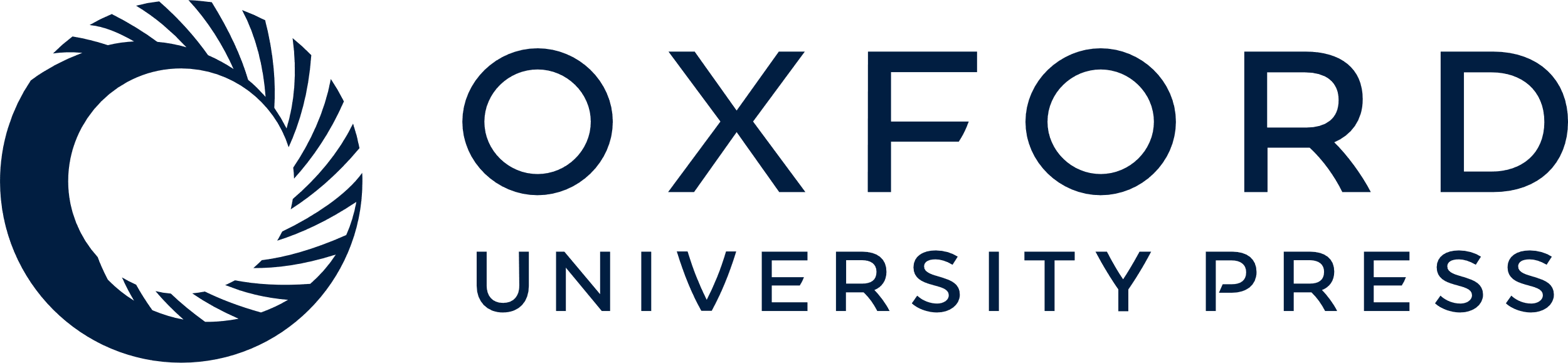 [Speaker Notes: Figure 12 ISAAC/VLT image of NGC 6302 in NB−3.28. The faint shell in the north-east is seen only at NB−3.28, and not in other infrared bands, suggesting the excitation of PAH at about 25 arcsec away from the central stars. The colour is log Iν in Jy arcsec−2. The negative images of chopping are located at the corners of north-west and south-east and at small bobs. Note that some of the stars in the images (both positive and negative) are artificial images created by shift-and-add of the chop-and-nodded images.


Unless provided in the caption above, the following copyright applies to the content of this slide: © 2005 RAS]